Lenoir County Board of Commissioners, April 18, 2016
Lenoir County Comprehensive Transportation Plan
John A. (Andy) Bailey – Transportation Engineer
NCDOT – Transportation Planning Branch
Kinston Comprehensive Transportation Plan
Completed August 2007

Identifies multimodal projects and programs planned for population and employment estimates in 2030

Only considers Kinston and immediate surrounding area
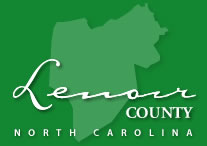 2
What is a CTP?
Comprehensive Transportation Plan
Long-Range Planning 
Assists local governments in making transportation decisions
Participation
Local needs
Deficiencies and improvements
Recommendations are CONCEPTS 
Not Fiscally Constrained
Multimodal Maps Adopted
Time-Frame
CTP maps will include roadways, public transportation, rail, bicycle and pedestrian improvements and recommendations.
A CTP is developed typically over a 18-month time frame.
A CTP is a long-range transportation plan for the next 25-30 years.
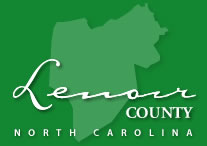 3
Why a CTP?
Common long range vision

Guide for future development and transportation decisions

Better integration of transportation planning with land use planning

Minimization of impacts to the natural and human environment

Stronger ties to local priorities

Potential reduced project costs

Detailed project information for Programming and Project Development
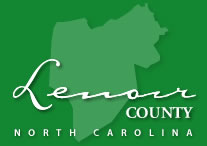 4
[Speaker Notes: Only works if the local entities use the CTP to adopt some corridor protection or institute access control]
WHAT DOES THE CTP PROCESS INVOLVE?
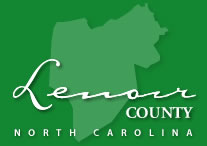 5
[Speaker Notes: Public Involvement is incorporated in steps 1 and 2 when the steering committee sends out a vision and goals transportation survey to the public and also in steps 4 and 5 when public involvement meetings are held locally.]
Who is involved in the CTP Process?
Community college

Health Department

Planning & Development

Global TransPark

NCDOT

Public
Lenoir County

Local municipal governments

School system

Parks & Recreation

Transit

Emergency services
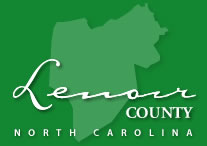 6
WHAT FACTORS NEED TO BE STUDIED?
Safety

Connectivity and Mobility

Traffic

North Carolina Strategic Transportation Corridor Facilities

Federally Functionally Classified Roads
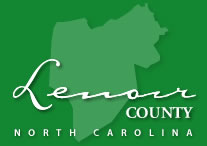 7
Lenoir County Growth Rate
The State of North Carolina as a whole is growing at 0.9% annually

Currently, Lenoir County’s population is 58,830

According to the Office of State Budget and Management, Lenoir County is declining at 1.1% annually
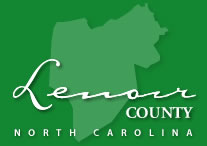 8
[Speaker Notes: Different growth rates are used for different parts of the county]
QUESTIONS?
John A. (Andy) Bailey
NCDOT – Transportation Planning Branch
919-707-0991
jabailey@ncdot.gov

Jamal Alavi, PE, CPM
NCDOT – Transportation Planning Branch
919-707-0970
jalavi@ncdot.gov

Patrick Flanagan
Eastern Carolina RPO
252-638-3185 ext.3031
pflanagan@eccog.org
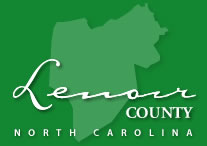 9